必修一《中国特色社会主义》
第3课  只有中国特色社会主义才能发展中国
改革开放和社会主义现代化建设新时期
 （1978.12-2012.11）
温馨提示1：正确认识社会主义的改革
1、改革的性质：是社会主义制度的自我完善和发展。
2、改革的根本目的：使生产关系适应生产力的发展，
                                 使上层建筑适应经济基础的发展。
3、改革的作用：是发展中国特色社会主义的直接动力。
社会基本矛盾是推动社会发展的根本动力
阶级斗争是阶级社会发展的直接动力
改革是社会主义社会发展的直接动力
人民群众是发展中国特色社会主义的主体动力
温馨提示：正确认识改革和开放
改革，即对内改革，就是在坚持社会主义制度的前提下，自觉地调整和改革生产关系同生产力、上层建筑同经济基础之间不相适应的方面和环节，促进生产力的发展和各项事业的全面进步，更好地实现广大人民群众的根本利益。

开放，即对外开放，是加快我国现代化建设的必然选择，符合当今时代的特征和世界发展的大势，是必须长期坚持的一项基本国策。
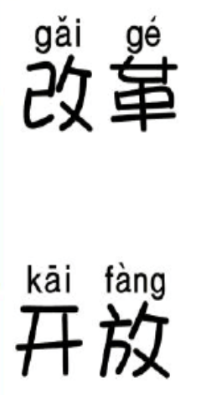 改革和开放基本上是同步进行的，二者相辅相成、密不可分
全面深化改革阶段
新阶段、新水平
起步阶段
新时代、新格局
1992年
2013年以后
1978年
核心考点一：伟大的改革开放
一目：改革开放的进程
1.开启阶段
重新确立了≠初次确立了
新时期≠新时代
发展历程
发展历程
≠改革开放
发展历程
2012年，党的十八大提出了全面建成小康社会和全面深化改革的目标。
（注意：1992年沿江内陆沿边城市开放，对外开放格局基本形成）
改革开放的进程的时间轴
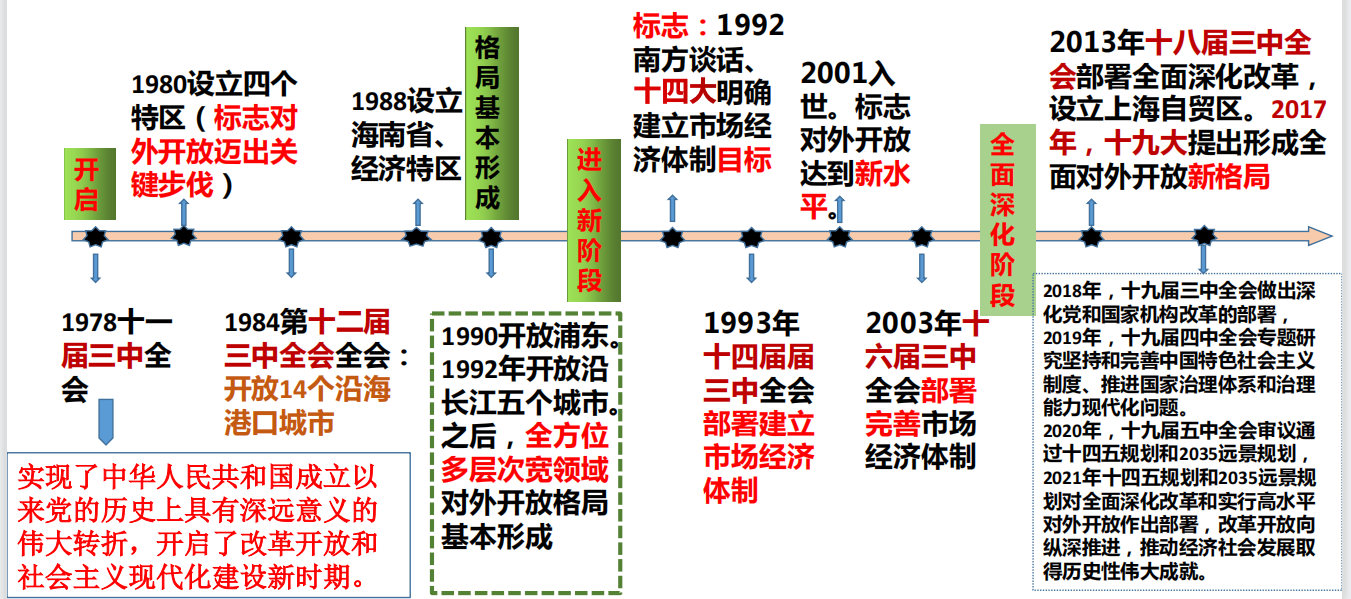 改革开放只有进行时，没有完成时
思维点拨 易错辨析
区分四个标志
①1980年，深圳、珠海、汕头、厦门四个经济特区设立
②1984年，党的十二届三中
全会召开
标志着我国对外开放迈出关键步伐
标志改革开放和社会主义现代化建设进入一个新的阶段
③1992年邓小平南方谈话和党的十四大明确建立社会主义市场经济体制
④2001年，我国成功加入世界贸易组织
标志我国对外开放达到新的水平
标志着中国改革重点从农村转向城市，企业改革迈出重要步伐
2、改革开放的意义（43211）重点掌握
①极大改变了中国的面貌、中华民族的面貌、中国人民的面貌、中国共产党的面貌
4个“改变”
②中华民族迎来了从站起来、富起来到强起来的伟大飞跃，
中国特色社会主义迎来了从创立、发展到完善的伟大飞跃，
中国人民迎来了从温饱不足到小康富裕的伟大飞跃。
3个“飞跃”
③是决定当代中国命运的关键一招，也是决定实现“两个一百年”奋斗目标、实现中华民族伟大复兴的关键一招
2个“关键一招”
④改革开放是党和人民大踏步赶上时代的重要法宝，
是坚持和发展中国特色社会主义的必由之路，
1个重要法宝和1个必由之路
思维点拨    易错辨析
课本上提出的几次伟大飞跃
(1)                     ， 实现了中国从几千年封建专制政治向人民民主的伟大飞跃。P24
(2)                                                           ，实现了中华民族从“东亚病夫”到站起来的伟大飞跃。P29
(3)             中华民族迎来了从站起来、富起来到强起来的伟大飞跃，中国特色社会主义迎来了从创立、发展到完善的伟大飞跃，中国人民迎来了从温饱不足到小康富裕的伟大飞跃。P34

其他：科学社会主义实现了从空想到科学的伟大飞跃——
      科学社会主义从理论到实践的飞跃——
      科学社会主义从一国实践到多国实践的历史性飞跃——
中华人民共和国的成立
新民主主义革命的胜利、中华人民共和国的诞生、社会主义基本制度的确立和社会主义建设的全面展开
改革开放
开放带来进步，封闭必然落后，以数千年大历史观之，变革和开放总体上是中国的历史常态。下列有关我国对外开放的重要历史节点表述错误的是（    ）
①2013年，党的十八届三中全会提出形成全面对外开放新格局
②1990年，开放上海浦东，我国全方位对外开放格局基本形成
③2001年，加入世贸组织，标志对外开放进入了一个新的阶段
④2021年，对全面深化改革和实行高水平对外开放作出部署
A．①②	B．①④	C．②③	D．③④
A
改革开放精神是中国共产党在改革开放实践、探索和发展中国特色社会主义事业这一特定的历史时期所形成的开拓创新、勇于担当、开放包容、兼容并蓄的精神品格。能够体现改革开放精神的历史事件有（   ）
①我国建立起独立的比较完整的工业体系和国民经济体系
②设立深圳、珠海、汕头、厦门、海南五个经济特区
③航天事业大发展，发射第一颗人造地球卫星“东方红一号”
④明确建立社会主义市场经济体制的目标
A．①③	B．①④	C．②③	D．②④
D
党的十八大以来，以习近平同志为核心的党中央高举改革开放伟大旗帜，开创了我国改革开放新局面，党和国家事业取得突出成就，发生深层次、根本性变革。党的二十大报告指出，前进道路上，必须牢牢把握五个重大原则，其中第四条就是“坚持深化改革开放”，这是更好统筹国内国际两个大局、进一步解放和发展生产力的必然要求。实践证明，改革开放（   ）
①是党和人民大踏步赶上时代发展的重要法宝
②是坚持和发展中国特色社会主义的必由之路
③推动了社会主义制度的深层次、根本性变革
④实现了中华民族最为广泛而深刻的社会变革
A．①②	B．①③	C．②④	D．③④
A
党的十九届六中全会通过的《中共中央关于党的百年奋斗重大成就和历史经验的决议》指出，“改革开放是党的一次伟大觉醒”。深刻认识、准确把握我们党作出的这个重大历史结论和重要政治论断，对我们深刻理解党的十一届三中全会是划时代的，具有重大意义。党的十一届三中全会(　　)
①确立了马克思主义的思想路线、政治路线和组织路线  
②实现党和国家工作中心战略转移　
③就建立社会主义市场经济体制进行部署　
④开启了改革开放和社会主义现代化建设新时期
A．①②	B．①③	C．②④	D．③④
C
改革开放是党的一次伟大觉醒。从风起小岗村到春雷动浦江，从潮起海之南到雄安千年计；从敢于“大包干”到敢砸“大锅饭”，从“摸着石头过河”到“敢于啃硬骨头，敢于涉险滩”。实践充分证明，改革开放是党和人民大踏步赶上时代的重要法宝，是坚持和发展中国特色社会主义的必由之路，是实现中华民族伟大复兴的关键一招。这是因为（  ）
①改革开放顺应时代潮流，把握历史规律
②实践发展永无止境，改革开放也永无止境
③改革开放极大地解放和发展了社会生产力
④解放思想是推动社会历史发展的决定力量
A.①②     B.①③     C. ②④    D. ③④
B
核心考点二：中国特色社会主义的创立、发展和完善
一目：改革开放以来党的全部理论和实践的主题
中国特色社会主义
主题
1982年，在党的十二大开幕式上，邓小平明确提出了“走自己的道路，建设中国特色社会主义”这一鲜明主题。
提出
改革开放以来，中国共产党坚持把马克思主义基本原理同当代中国实际和时代特点相结合，不断推进理论创新、实践创新、制度创新，成功开创、坚持和发展了中国特色社会主义。
发展
7.中国特色社会主义发展过程中的理论成果：
点拨：马克思主义中国化的理论成果 ≠ 中国特色社会主义理论体系
中国特色社会主义理论体系
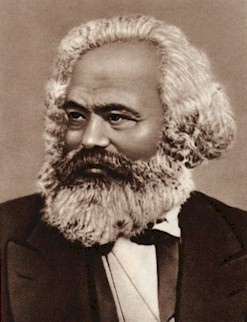 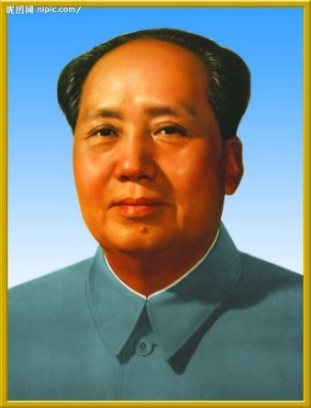 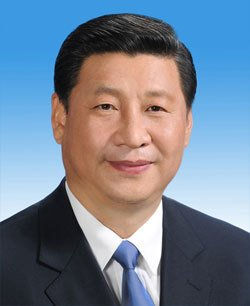 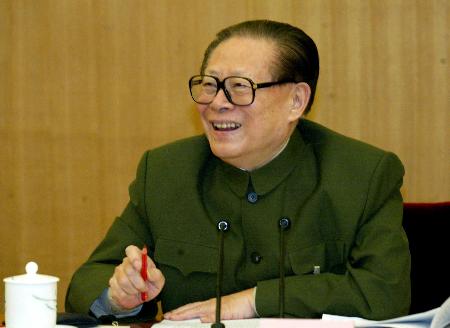 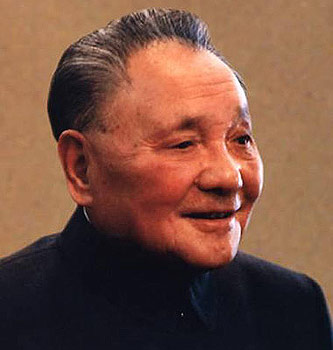 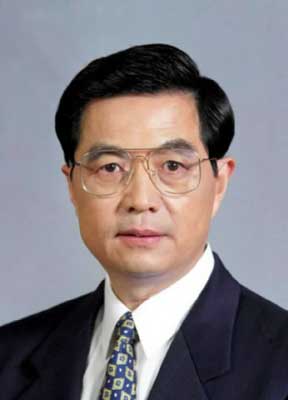 习近平新时代中国特色社会主义思想
马克思主义
毛泽东思想
邓小平理论
三个代表思想
科学发展观
七大 

1945
十六大

 2002
十五大

 1997
十七大 

2007
十九大 

2017
马克思主义中国化的理论成果是一脉相承，与时俱进的科学体系
拓展：马克思主义中国化的重大理论成果
十九届六中全会第一次明确提出，中国共产党人坚持把马克思主义基本原理同中国具体实际相结合、同中华优秀传统文化相结合，推动马克思主义中国化实现了三次飞跃，每次飞跃都创立或形成了一项理论成果。

1.在新民主主义革命时期、社会主义革命和建设时期，经由“第一次历史性飞跃”创立了毛泽东思想；
2.在改革开放和社会主义现代化建设新时期，经由“新的飞跃”形成了中国特色社会主义理论体系；
3.在中国特色社会主义新时代，再次经由“新的飞跃”创立了习近平新时代中国特色社会主义思想。
知识整合：中国特色社会主义理论体系
1878年~
1989年~
2002~
2012~
核心考点突破
考点二   中国特色社会主义的创立、发展和完善
二目、中国特色社会主义道路、理论、制度、文化
8.改革开放以来，我国取得一切成绩和进步的根本原因
中国特色社会主义道路、理论、制度、文化相互联系、相互作用，统一于中国特色社会主义的伟大实践
中国共产党领导全国人民
道路自信
理论自信
文化自信
制度自信
01
02
03
04
开辟了中国特色社会主义道路
形成了中国特色社会主义理论体系
确立了中国特色社会主义制度
发展了中国特色社会主义文化
必由之路
精神力量
行动指南
根本保障
改革开放以来我国取得成绩和进步的原因
根本原因：
中国共产党带领全国人民，开辟了中国特色社会主义道路，  形成了中国特色社会主义理论体系，确立了中国特色社会主义制度，发展了中国特色社会主义文化。
主要原因：
①坚持党的领导      ②坚持中国特色社会主义方向
③坚持人民立场
④坚持理论创新、实践创新、制度创新、文化创新以及各方面创新
⑤坚持正确的改革方法（正确处理改革、发展、稳定的关系）
⑥将马克思主义与中国特色社会主义建设实践结合，与国情相融合，完善和发展中国特色社会主义理论体系
⑦把握社会发展规律和世界发展大势，坚持改革开放战略，推动国家治理体系和治理能力现代化建设； 
……
中国特色社会主义
习近平总书记指出：“我们党始终强调，中国特色社会主义，既坚持了科学社会主义基本原则，又根据时代条件赋予其鲜明的中国特色。这就是说，中国特色社会主义是社会主义，不是别的什么主义。”“中国特色社会主义是改革开放以来党的全部理论和实践的主题，是党和人民历尽千辛万苦、付出巨大代价取得的根本成就。”
中国特色社会主义是植根于中国大地、反映中国人民意愿、适应中国和时代发展进步要求的科学社会主义。包括中国特色社会主义道路、理论、制度、文化。
核心考点突破
考点二   中国特色社会主义的创立、发展和完善
二、中国特色社会主义道路、理论、制度、文化
3.中国特色社会主义道路、理论、制度、文化的关系
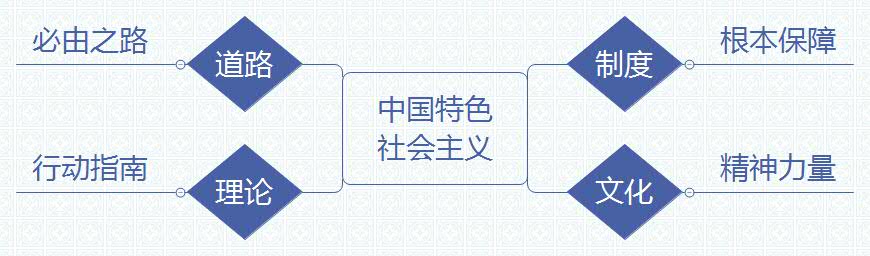 中国特色社会主义道路、理论、制度、文化相互联系、相互作用，统一于中国特色社会主义的伟大实践
2、中国特色社会主义发展过程中的理论成果：
（1）邓小平理论（党的十一届三中全会以后）
（2）“三个代表”重要思想（党的十三届四中全会之后）
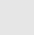 （3）科学发展观（党的十六大以后）
（4）习近平新时代中国特色社会主义思想（党的十八大以来）
一、伟大的改革开放
1.何为改革开放？
即对内改革，是在不改变社会根本制度的前提下，社会主义的自我完善和发展。改革的目的，使生产关系适应生产力的发展，使上层建筑适应经济基础的发展，从而推动社会生产力发展、经济社会进步。改革是我国经济社会发展的强大动力。
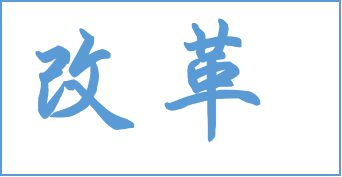 改革和开放基本上是同步进行的，二者相辅相成、密不可分，深化改革和扩大开放相辅相成。改革是我国经济社会发展的强大动力；对外开放是我国的基本国策，必须长期坚持。
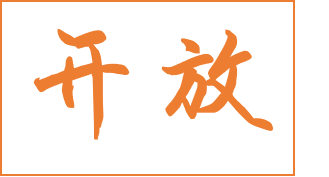 即对外开放，是加快我国现代化建设的必然选择，符合当今时代的特征和世界发展的大势，是必须长期坚持的一项基本国策。
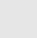 一、伟大的改革开放
1.开启——1978年12月 党的十一届三中全会
（1）内容：
    重新确立了马克思主义的思想路线、政治路线、组织路线，实现党和国家中心工作战略转移。




（2）★意义：开启了改革开放和社会主义现代化建设新时期，实现了新中国成立以来党的历史上具有深远意义的伟大转折。（≠新时代）
[Speaker Notes: 把党和国家的工作重心从以阶级斗争为纲转移到经济建设上来]
一、伟大的改革开放
2.起步阶段（1978-1992年）
一、伟大的改革开放
3.逐步深化阶段（1992-2013年）
一、伟大的改革开放
改革开放只有进行时，没有完成时
4.全面深化阶段（2013年至今）
[Speaker Notes: 对外开放新格局：陆海内外联动、东西双向互济
新发展格局：以国内大循环为主体，国内国际双循环相互促进]
对外开放线
逐步深化阶段
起步阶段
改革开放的进程：中国改革全面推进，对外开放向纵深发展
开放浦东。至此，开全方位、多层次、宽领域的放格局基本形成
加入世贸，标志着对外开放达到新的水平
进入 新阶段
十九大形成全面对外开放新格局
设立四个特区（关键步伐）
年开放14个沿海港口城市
设立上海自贸区
设海南省
经济特区
2003
1978
1992
1993
1984
1980
1988
2017
1990
2001
2013
十四届三中全会部署建立社主市场经济体制
南方谈话、十四大明确建立社会主义市场经济体制目标
十一届三中全会：
农村改革率先突破
十八届三中全会部署全面深化改革
十二届三中全会：改革重点转向城市
十六届三中全会部署完善社会主义                                                                                                                                                  市场经济体制
对内改革线
全面深化阶段
对外开放线
2018
邓小平南方讲话和十四大明确建立社会主义市场经济体制为目标
十一届三中全会
1993
1978
1982
1992
2013
2020
农村：家庭联产承包责任制
1990
开发开放上海浦东
2001
2017
2019
2021
1988
“加入世贸组织”
党的十九大提出形成全面对外开放新格局
十九届四中全会专题研究了坚持和完善中国特色社会主义制度，推进国家治理体系和治理能力现代化的问题
对全面深化改革和实行高水平对外开放作出部署
海南建省
十二届三中全会，推进城市改革
1984
深化国家机构改革
党的十四届三中全会部署建立社会主义市场经济体制
十八届三中全会做出全面深化改革的重要部署，建立上海自贸区
十九届五中全会审议通过十四五规划和2035远景目标纲要
标志
中国改革全面推进，对外开放向纵深处发展
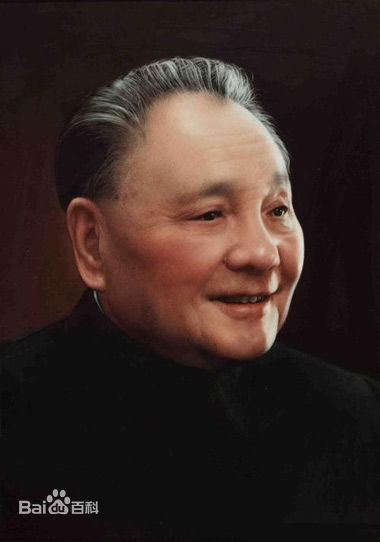 对内改革线
标志着我国对外开放达到新水平
沿海港口城市
（2023·重庆九龙坡·统考三模）中国特色社会主义以其生动实践和伟大成就、以其独特魅力和巨大优越性，生动回答了中国特色社会主为什么“好”这个重大问题。这个“好”体现在（   ）
①实现了中华民族有史以来最为广泛而深刻的社会变革
②符合人类社会的发展规律，焕发了科学社会主义生机与活力
③开辟了中华民族伟大复兴的正确道路，提升了中国的国际地位
④始终坚持为中国人民谋幸福、为中华民族谋复兴的初心和使命
A．①②	B．①④	C．②③	D．③④
C
【详解】②③：中国特色社会主的“好”体现在：它符合人类社会的发展规律，焕发了科学社会主义生机与活力；它开辟了中华民族伟大复兴的正确道路，提升了中国的国际地位，②③正确。
①：1956年，社会主义改造完成，社会主义制度基本确立，实现了中华民族有史以来最为广泛而深刻的社会变革，当时并没有提出发展中国特色社会主义，①与题意不符。
④：始终坚持为中国人民谋幸福、为中华民族谋复兴的初心和使命，这是中国共产党“好”的体现，不是中国特色社会主义的“好”的体现，④与题意不符。
故本题选C。
3.（2023全国二模）高中生小孙参加了学校组织的以“改革开放中的经济发展”为主题的研究性学习。以下内容适合放入研究成果展板的是(  )
①南方谈话，春风再出发——为社会主义市场经济奠定了思想和理论基础
②特区先行，南下开窗口——标志着我国改革重点由农村转向城市
③乡土星火，意料之外显活力——农村改革率先取得突破，推行家庭联产承包责任制
④民心思变，邓公奋起开国门——提出立足国内大循环，实行对外开放
A．①②	B．①③	C．②④	D．③④
B
02
稿定PPT
【解析】①：以1992年邓小平南方谈话和党的十四大明确建立社会主义市场经济体制目标为标志，改革开放和社会主义现代化建设进入一个新的阶段，故①正确。②：“特区先行，南下深圳开窗口”的时间是1980年，而1984年10月，十二届三中全会召开，标志着中国改革的重点从农村转向城市，故②错误。③：党的十一届三中全会后，农村改革率先取得突破，家庭联产承包责任制得以推行，故③正确。④：1980年深圳、珠海、汕头、厦门4个经济特区的设立，标志着我国对外开放迈出关键步伐。2021年“十四五”规划纲要提出立足国内大循环，构建国内国际双循环发展格局，故④错误。故本题选B。
稿定PPT，海量素材持续更新，上千款模板选择总有一款适合你
（2023·辽宁沈阳·沈阳二中校考模拟预测）科学社会主义是人类历史上的伟大创造，也是人类自我解放的伟大觉醒。如果说科学社会主义跌宕起伏的发展历程，好比一部气势恢宏的交响乐，中国特色社会主义就是这部交响乐的华彩乐章。中国特色社会主义，既坚持了科学社会主义基本原则，又赋予其鲜明的中国特色。中国特色社会主义，“特色”在哪里？下列认识正确的是（   ）
①实践特色：紧跟时代步伐、把准时代脉搏、及时回应时代关切
②理论特色：在实践的基础上不断推进马克思主义的中国化时代化
③民族特色：根植于中国大地，全面继承和弘扬中华优秀传统文化
④时代特色：党团结带领全国人民在改革开放的实践中开创伟大事业
      A．①③	B．①④	C．②③	D．②④
C
【详解】①：紧跟时代步伐、把准时代脉搏、及时回应时代关切，属于中国特色社会主义的时代特色，①排除。
②：中国特色社会主义是在实践的基础上不断推进马克思主义的中国化时代化，属于中国特色社会主义的理论特色，②正确。
③：中国特色社会主义根植于中国大地，全面继承和弘扬中华优秀传统文化，属于中国特色社会主义的民族特色，③正确。
④：党团结带领全国人民在改革开放的实践中开创伟大事业，属于属于中国特色社会主义的实践特色，④排除。
故本题选C。
典型例题
1.（2023春·湖北恩施）改革开放这场中国的第二次革命，不仅深刻改变了中国，也深刻影响了世界。某同学经过学习，不仅对改革开放的历程有了深刻认识.而且对改革开放的不同阶段作出了简短概括。你可以采用的内容有（       ）
①乡土星火，意料之外显活力——农村改革率先起
②治理整顿，南方谈话春风再出发——作出全面深化改革的重要部署
③特区先行，南下深圳开窗口——改革重点从农村到城市
④民心思变，邓公顺应时势开国门——实行对内改革和对外开放
A．①④	B．②④	C．①③	D．②③
A
【答案】A【详解】1978年党的十一届三中全会后，农村改革率先突破。“民心思变，邓公奋起开国门一一实行对内改革和对外开放”“乡土星火，意料之外显活力一农村改革率先取得突破，实行家庭联产承包责任制”说法正确，①④符合题意。②：以1992年邓小平南方谈话和党的十四大明确建立社会主义市场经济体制目标为标志，改革开放和社会主义现代化建设进入一个新的阶段，而不是全面深化改革的部署。2013年召开的党的十八届三中全会作出了全面深化改革的重要部署，②说法错误。③：1984年，党的十二届三中全会召开，标志着我国改革重点由农村转向城市，③说法错误。
典型例题
2.中国特色社会主义，原称“具有中国特色的社会主义”，是由中国改革开放的总设计师邓小平同志提出的。小明同学准备用手机拍摄一部反映“创立中国特色社会主义时期”的微视频。在他构思的镜头中，合理的是（　　）
①外景：村委会门口悬挂着“小平您好”的红色横幅
②内景：村民聚集在村委会收听收看建党百年庆祝活动
③特写：安徽省凤阳县小岗村18位农民按下“大包干”红手印
④近景：坐在炕头上的村民老王听说国家提高了养老金发放标准后笑得合不拢嘴
A.①③	   B.①④    	C.②③   	D.②④
A
典型例题
4.（2023·天津和平·统考三模）习近平总书记指出，改革开放是我们党的历史上一次伟大觉醒，正是这个伟大觉醒孕育了我们党从理论到实践的伟大创造；改革开放是中国人民和中华民族发展史上一次伟大革命，正是这个伟大革命推动了中国特色社会主义事业的伟大飞跃。这一论断是基于改革开放(    )
①是决定当代中国命运的关键一招，标志着我国进入了社会主义社会
②成功实现了中国历史上最为深刻而广泛的社会变革，推动了生产力发展
③是党和人民大踏步赶上时代的重要法宝，有利于促进中华民族伟大复兴
④是坚持和发展中国特色社会主义的必由之路，极大改变了中国的面貌
A．①②	B．①③	C．②④	D．③④
D
【答案】D【详解】①②：“三大改造”的完成，标志着社会主义制度在我国的建立，我国进入了社会主义社会；它成功实现了中国历史上最深刻最伟大的社会变革，推动了生产力发展，①②不符合题意。③④：改革开放是决定当代中国命运的关键一招，是党和人民大踏步赶上时代的重要法宝，是坚持和发展中国特色社会主义的必由之路，它极大改变了中国的面貌，也为实现中华民族伟大复兴创造了有利条件，③④符合题意。故本题选D。
1.(2022·辽宁高考)改革开放以来，我们既不走封闭僵化的老路，也不走改旗易帜的邪路，依靠人民群众创造了伟大奇迹，实现了从生产力相对落后到经济总量跃居世界第二的历史性突破，全面建成了小康社会，开启了全面建设社会主义现代化国家新征程。这表明
①改革开放必须坚持走中国特色社会主义道路
②改革开放必须突破制度约束，解放和发展生产力
③人民群众是改革开放的实践者、参与者和贡献者
④改革开放是我国取得一切成绩和进步的根本原因
A.①②  　　　　B.①③  　　　　C.②④  　　　　D.③④
B
解析：改革开放要突破旧的体制机制的约束，解放和发展生产力，②排除。我国取得一切成绩和进步的根本原因，归结起来就是：中国共产党带领全国人民，开辟了中国特色社会主义道路，形成了中国特色社会主义理论体系，确立了中国特色社会主义制度，发展了中国特色社会主义文化，④观点错误。故本题选B。
2．（2023·浙江·高考真题）改革开放40多年来，我国消除绝对贫困，全面建成小康社会，实现了第一个百年奋斗目标，踏上实现第二个百年奋斗目标的新征程，中华民族迎来了从站起来、富起来到强起来的伟大飞跃。这充分说明，改革开放(    )
A．是党的全部理论和实践的主题	
B．实现了从富起来到强起来的伟大飞跃
C．经历了由点到面的全方位推进过程	
D．是实现中华民族伟大复兴的关键一招
D
02
【解析】A：中国特色社会主义是改革开放以来党的全部理论和实践的主题，排除A。B：改革开放实现了从站起来到富起来的伟大飞跃。我国正在为建设社会主义现代化强国而努力，该选项的说法不符合事实，B错误。C：该选项强调的是我国对外开放的地域和领域不断扩大，材料不涉及，排除C。D：改革开放40多年来，我国全面建成小康社会，实现了第一个百年奋斗目标，踏上实现第二个百年奋斗目标的新征程，中华民族迎来了从站起来、富起来到强起来的伟大飞跃。这充分说明，改革开放是实现中华民族伟大复兴的关键一招，是决定实现“两个一百年”的奋斗目标、实现中华民族伟大复兴的关键一招，D正确。故本题选D。
稿定PPT
稿定PPT，海量素材持续更新，上千款模板选择总有一款适合你
思维导图
内容
意义
开启阶段：十一届三中全会
                        （1978）
历程：起步阶段→逐步深化阶段→全面深化阶段
进程



意义


改革开放以来我国取得成绩和进步的根本原因
伟大的
改革开放
意义：四个面貌、三大飞跃、两个关键一招
           一个重要法宝、一个必由之路（43211）
改革开放只有进行时，没有完成时
只有中国特色社会主义才能发展中国
全部理论：中国特色社会主义理论体系
主题：坚持和发展中国特色社会主义
改革开放以来
党的全部理论
和实践的主题
               
中国特色社会
主义道路、理论、制度、文化
中国特色
社会主义
的创立、
发展和完善
内容、地位、作用和相互关系
（坚定四个自信）
课标要求：
       1、明确改革开放的进程和意义
       2、阐明中国特色社会主义道路、理论、制度、文化是党和人民长期奋斗、创造、积累的根本成就。
       3、论证中国特色社会主义是当代中国发展的根本方向，坚定坚持和发展中国特色社会主义的自信。
考情预测：
       1、从命题内容上看，主要结合改革开放以来的伟大成就，考查改革开放的进程、意义，中国特色社会主义的创立和发展，四个自信等。
      2、从命题方式上看，本课选择题和主观题均可考查，一般以选择题形式为主。
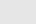 温馨提示：改革开放＝改革+开放
（1）改革，指对内改革，是在不改变社会根本制度的前提下，社会主义制度的自我完善和发展。改革的目的，使生产关系适应生产力的发展，使上层建筑适应经济基础的发展，从而推动社会生产力发展、经济社会进步。改革是我国经济社会发展的强大动力。（包括经济体制改革和政治体制改革）
（2）开放，即对外开放，对外开放已从沿海向内地发展，形成经济特区——沿海开放城市——沿海经济开放区——内地，这样一个全方位、多层次、宽领域的对外开放格局。对外开放是我国长期坚持的基本国策。
（3）二者密不可分，相辅相成，相互促进。无先后之分，基本是同步的。
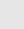 2、改革开放的意义（43211）重点掌握
①极大改变了中国的面貌、中华民族的面貌、中国人民的面貌、中国共产党的面貌
4个“改变”
②中华民族迎来了从站起来、富起来到强起来的伟大飞跃，
中国特色社会主义迎来了从创立、发展到完善的伟大飞跃，
中国人民迎来了从温饱不足到小康富裕的伟大飞跃。
3个“飞跃”
③是决定当代中国命运的关键一招，也是决定实现“两个一百年”奋斗目标、实现中华民族伟大复兴的关键一招
2个“关键一招”
④改革开放是党和人民大踏步赶上时代的重要法宝，
是坚持和发展中国特色社会主义的必由之路，
1个重要法宝和1个必由之路
开放带来进步，封闭必然落后，以数千年大历史观之，变革和开放总体上是中国的历史常态。下列有关我国对外开放的重要历史节点表述错误的是（    ）
①2013年，党的十八届三中全会提出形成全面对外开放新格局
②1990年，开放上海浦东，我国全方位对外开放格局基本形成
③2001年，加入世贸组织，标志对外开放进入了一个新的阶段
④2021年，对全面深化改革和实行高水平对外开放作出部署
A．①②	B．①④	C．②③	D．③④
A
改革开放精神是中国共产党在改革开放实践、探索和发展中国特色社会主义事业这一特定的历史时期所形成的开拓创新、勇于担当、开放包容、兼容并蓄的精神品格。能够体现改革开放精神的历史事件有（   ）
①我国建立起独立的比较完整的工业体系和国民经济体系
②设立深圳、珠海、汕头、厦门、海南五个经济特区
③航天事业大发展，发射第一颗人造地球卫星“东方红一号”
④明确建立社会主义市场经济体制的目标
A．①③	B．①④	C．②③	D．②④
D
党的十八大以来，以习近平同志为核心的党中央高举改革开放伟大旗帜，开创了我国改革开放新局面，党和国家事业取得突出成就，发生深层次、根本性变革。党的二十大报告指出，前进道路上，必须牢牢把握五个重大原则，其中第四条就是“坚持深化改革开放”，这是更好统筹国内国际两个大局、进一步解放和发展生产力的必然要求。实践证明，改革开放（   ）
①是党和人民大踏步赶上时代发展的重要法宝
②是坚持和发展中国特色社会主义的必由之路
③推动了社会主义制度的深层次、根本性变革
④实现了中华民族最为广泛而深刻的社会变革
A．①②	B．①③	C．②④	D．③④
A
党的十九届六中全会通过的《中共中央关于党的百年奋斗重大成就和历史经验的决议》指出，“改革开放是党的一次伟大觉醒”。深刻认识、准确把握我们党作出的这个重大历史结论和重要政治论断，对我们深刻理解党的十一届三中全会是划时代的，具有重大意义。党的十一届三中全会(　　)
①确立了马克思主义的思想路线、政治路线和组织路线  
②实现党和国家工作中心战略转移　
③就建立社会主义市场经济体制进行部署　
④开启了改革开放和社会主义现代化建设新时期
A．①②	B．①③	C．②④	D．③④
C
改革开放是党的一次伟大觉醒。从风起小岗村到春雷动浦江，从潮起海之南到雄安千年计；从敢于“大包干”到敢砸“大锅饭”，从“摸着石头过河”到“敢于啃硬骨头，敢于涉险滩”。实践充分证明，改革开放是党和人民大踏步赶上时代的重要法宝，是坚持和发展中国特色社会主义的必由之路，是实现中华民族伟大复兴的关键一招。这是因为（  ）
①改革开放顺应时代潮流，把握历史规律
②实践发展永无止境，改革开放也永无止境
③改革开放极大地解放和发展了社会生产力
④解放思想是推动社会历史发展的决定力量
A.①②     B.①③     C. ②④    D. ③④
B
中国特色社会主义
习近平总书记指出：“我们党始终强调，中国特色社会主义，既坚持了科学社会主义基本原则，又根据时代条件赋予其鲜明的中国特色。这就是说，中国特色社会主义是社会主义，不是别的什么主义。”“中国特色社会主义是改革开放以来党的全部理论和实践的主题，是党和人民历尽千辛万苦、付出巨大代价取得的根本成就。”
中国特色社会主义是植根于中国大地、反映中国人民意愿、适应中国和时代发展进步要求的科学社会主义。包括中国特色社会主义道路、理论、制度、文化。
核心考点二：中国特色社会主义的创立、发展和完善
1、改革开放以来党的全部理论和实践的主题
中国特色社会主义
主题
1982年，在党的十二大开幕式上，邓小平明确提出了“走自己的道路，建设中国特色社会主义”这一鲜明主题。
提出
改革开放以来，中国共产党坚持把马克思主义基本原理同当代中国实际和时代特点相结合，不断推进理论创新、实践创新、制度创新，成功开创、坚持和发展了中国特色社会主义。
发展
2、中国特色社会主义发展过程中的理论成果：
（1）邓小平理论（党的十一届三中全会以后）
（2）“三个代表”重要思想（党的十三届四中全会之后）
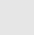 （3）科学发展观（党的十六大以后）
（4）习近平新时代中国特色社会主义思想（党的十八大以来）
知识整合：中国特色社会主义理论体系
一、公有制经济（为什么、怎么办）
1.为什么要毫不动摇巩固发展公有制经济？
【答题要点】：生产资料所有制+公有制为主体的地位+公有制为主体的作用
【答题模板】
①我国坚持以公有制主体、多种所有制经济共同发展的生产资料所有制，这是中国特色社会主义制度的重要支柱，也是社会主义市场经济体制的根基，体现了中国特色社会主义制度的优越性。
② 以公有制为主体是社会主义经济制度根本特征，公有制经济是社会主义经济制度的基础。             
③坚持公有制为主体是促进生产力发展根本要求，有利于推动经济持续发展；是实现共同富裕根本前提，有利于人民共享发展成果。
3、中国特色社会主义的构成：道路、理论、制度、文化
坚持中国特色社会主义道路、理论、制度、文化。
  中国共产党整带领全国人民，开辟了中国特色社会主义道路，形成了中国特色社会主义理论体系，确立了中国特色社会主义制度，发展了中国特色社会主义文化。
(1)中国特色社会主义道路
  (2)中国特色社会主义理论
    (3)中国特色社会主义制度
    (4)中国特色社会主义文化
一、公有制经济（为什么、怎么办）
1.为什么要毫不动摇巩固发展公有制经济？
【答题要点】：生产资料所有制+公有制为主体的地位+公有制为主体的作用
【答题模板】
①我国坚持以公有制主体、多种所有制经济共同发展的生产资料所有制，这是中国特色社会主义制度的重要支柱，也是社会主义市场经济体制的根基，体现了中国特色社会主义制度的优越性。
② 以公有制为主体是社会主义经济制度根本特征，公有制经济是社会主义经济制度的基础。             
③坚持公有制为主体是促进生产力发展根本要求，有利于推动经济持续发展；是实现共同富裕根本前提，有利于人民共享发展成果。
实现社会主义现代化、创造人民美好生活的必由之路，实现中华民族伟大复兴的必由之路
是指导党和人民实现中华民族伟大复兴的正确理论，是立足时代前沿、与时俱进的科学理论
坚持和完善中国特色社会主义制度推进国家治理体系和治理能力现代化，是关系党和国家事业兴旺发达、国家长治久安、人民幸福安康的重大问题
积淀着中华民族最深沉的精神追求，代表着中华民族独特的精神标识，是激励全党全国各族人民奋勇前进的强大精神力量
一、公有制经济（为什么、怎么办）
1.为什么要毫不动摇巩固发展公有制经济？
【答题要点】：生产资料所有制+公有制为主体的地位+公有制为主体的作用
【答题模板】
①我国坚持以公有制主体、多种所有制经济共同发展的生产资料所有制，这是中国特色社会主义制度的重要支柱，也是社会主义市场经济体制的根基，体现了中国特色社会主义制度的优越性。
② 以公有制为主体是社会主义经济制度根本特征，公有制经济是社会主义经济制度的基础。             
③坚持公有制为主体是促进生产力发展根本要求，有利于推动经济持续发展；是实现共同富裕根本前提，有利于人民共享发展成果。
“四个自信”即道路自信、理论自信、制度自信、文化自信，它来源于中国革命、建设和改革的伟大实践，来源于人民群众的伟大创造，来源于中华民族对真理的不懈追求，是历史和时代赋予我们应有的精神状态。
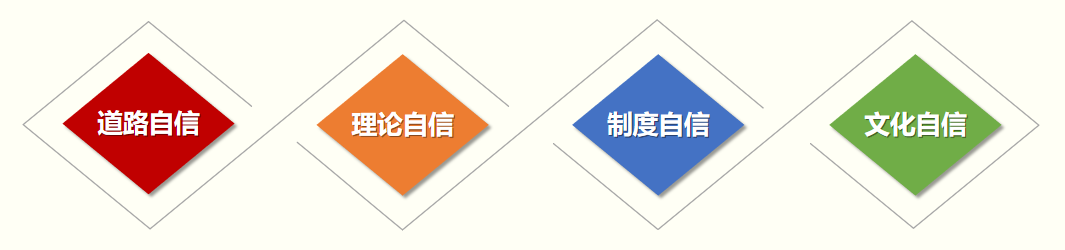 一、公有制经济（为什么、怎么办）
1.为什么要毫不动摇巩固发展公有制经济？
【答题要点】：生产资料所有制+公有制为主体的地位+公有制为主体的作用
【答题模板】
①我国坚持以公有制主体、多种所有制经济共同发展的生产资料所有制，这是中国特色社会主义制度的重要支柱，也是社会主义市场经济体制的根基，体现了中国特色社会主义制度的优越性。
② 以公有制为主体是社会主义经济制度根本特征，公有制经济是社会主义经济制度的基础。             
③坚持公有制为主体是促进生产力发展根本要求，有利于推动经济持续发展；是实现共同富裕根本前提，有利于人民共享发展成果。
突破·提升:“四个自信”的关系
中国特色社会主义道路、理论、制度、文化相互联系，相互作用，统一于中国特色社会主义伟大实践。在当代中国，坚持和发展中国特色社会主义，就是真正坚持社会主义。
    我们要始终高举中国特色社会主义伟大旗帜，坚定道路自信、理论自信、制度自信、文化自信。
   ①文化自信是基础和源泉,体现中国共产党、中华人民共和国、中华民族的主体自信。文化是民族精神之根、之血脉，文化自信是民族自信之源，“是更基础、更广泛、更深厚的自信”，它不仅渗透于道路自信、理论自信、制度自信之中，而且浸润于人的一切活动之中，无处不在，无时不有。
   ②理论自信是灵魂,体现真理自信、价值自信、逻辑自信。它是道路自信、制度自信、文化自信的滋养力量。
   ③制度自信是根本,它的实质和核心是客体自信，体现实践自信、创新自信、审美自信
   ④道路自信是表征，它的实质和核心是过程自信、手段自信,体现方向自信。道路自信来源于文化自信，根植于理论自信，从属并直接服务于制度(目标或目的)自信，也是理论自信、制度自信、文化自信的现实表征。
拓展·深化·突破
一、公有制经济（为什么、怎么办）
1.为什么要毫不动摇巩固发展公有制经济？
【答题要点】：生产资料所有制+公有制为主体的地位+公有制为主体的作用
【答题模板】
①我国坚持以公有制主体、多种所有制经济共同发展的生产资料所有制，这是中国特色社会主义制度的重要支柱，也是社会主义市场经济体制的根基，体现了中国特色社会主义制度的优越性。
② 以公有制为主体是社会主义经济制度根本特征，公有制经济是社会主义经济制度的基础。             
③坚持公有制为主体是促进生产力发展根本要求，有利于推动经济持续发展；是实现共同富裕根本前提，有利于人民共享发展成果。
突破·提升:全面认识十一届三中全会
2.决策
　1978年12月召开的党的十一届三中全会重新确立了马克思主义的思想路线、政治路线和组织路线、确定把党和国家工作的重点转移到社会主义现代化建设上来、作出实行改革开放的重大决策
1.背景
(1)政治上:以阶级斗争为纲领，导致政治混乱。
(2)经济上:“左”倾错误严重,出现徘徊中的前进。
(3)思想上:关于“真理标准问题”的大讨论，最后确立了实践是检验真理的唯一标准， 为党的十一届三中全会的召开奠定了思想基础。
(4)国际环境:中美关系改善，中国的国际环境开始明朗化。
　我们党作出实行改革开放的历史性决策，是基于对党和国家前途命运的深刻把握，是基于对社会主义革命和建设实践的深刻总结、是基于对时代潮流的深刻洞察、是基于对人民群众期盼和需要的深刻体悟
十一届三
中全会
3.意义
　实现了中华人民共和国成立以来党的历史上具有深远意义的伟大转折，开启了改革开放和社会主义现代化建设新时期。改革开放强有力推进了中国发展并取得辉煌成就。在中国共产党的领导下，开创并发展了中国特色社会主义
一、公有制经济（为什么、怎么办）
1.为什么要毫不动摇巩固发展公有制经济？
【答题要点】：生产资料所有制+公有制为主体的地位+公有制为主体的作用
【答题模板】
①我国坚持以公有制主体、多种所有制经济共同发展的生产资料所有制，这是中国特色社会主义制度的重要支柱，也是社会主义市场经济体制的根基，体现了中国特色社会主义制度的优越性。
② 以公有制为主体是社会主义经济制度根本特征，公有制经济是社会主义经济制度的基础。             
③坚持公有制为主体是促进生产力发展根本要求，有利于推动经济持续发展；是实现共同富裕根本前提，有利于人民共享发展成果。
突破·提升:改革开放的历程
1.历史序幕
　党的十一届三中全会
4.继续前进
　改革开放只有进行时，没有完成时
2.改革进程
　农村家庭联产承包责任制→城市企业改革；南方谈话、明确建立社会主义市场经济体制目标→社会主义市场经济体制建立和完善→使市场在资源配置中起决定性作用，更好发挥政府作用
3.开放进程
　经济特区→全方位、多层次、宽领域的对外开放格局基本形成→中国加入世界贸易组织→设立中国（上海）自由贸易试验区→形成全面对外开放新格局
改革开放的历程
一、公有制经济（为什么、怎么办）
1.为什么要毫不动摇巩固发展公有制经济？
【答题要点】：生产资料所有制+公有制为主体的地位+公有制为主体的作用
【答题模板】
①我国坚持以公有制主体、多种所有制经济共同发展的生产资料所有制，这是中国特色社会主义制度的重要支柱，也是社会主义市场经济体制的根基，体现了中国特色社会主义制度的优越性。
② 以公有制为主体是社会主义经济制度根本特征，公有制经济是社会主义经济制度的基础。             
③坚持公有制为主体是促进生产力发展根本要求，有利于推动经济持续发展；是实现共同富裕根本前提，有利于人民共享发展成果。
突破提升:改革开放
实质:解放和发展社会生产力，提高综合国力，进一步解放人民思想，建设中国特色社会主义
成就:实现了从高度集中的计划经济体制向充满生机和活力的社会主义市场经济体制转变；实现了从封闭半封闭的社会向全面开放的社会转变；实现了人民的生活从温饱向全面小康的转变
03
01
意义:
　⑴极大改变了中国中华民族、中国人民、中国共产党的面貌
　⑵中华民族迎来了从站起来、富起来到强起来的伟大飞跃;中国特色社会主义迎来了从创立、发展到完善的伟大飞跃;中国人民迎来了从温饱不足到小康富裕的伟大飞跃
　⑶改革开放是党和人民大踏步赶上时代的重要法宝，是坚持和发展中国特色社会主义的必由之路，是决定当代中国命运的关键一招，也是决定实现“两个一百年”奋斗目标、实现中华民族伟大复兴的关键一招
　⑷我国是世界第二大经济体、制造业第一大国、货物贸易第一大国、外资流入第二大国、外汇储备连续多年位居世界第一
目的:实现国家现代化，让人民富裕起来，振兴中华民族；推动社会主义制度自我完善和发展，赋予社会主义新的生机和活力；在引领现代化建设中加强和改进党的建设，确保党的先进性，确保党始终走在时代前例
02
04
一、公有制经济（为什么、怎么办）
1.为什么要毫不动摇巩固发展公有制经济？
【答题要点】：生产资料所有制+公有制为主体的地位+公有制为主体的作用
【答题模板】
①我国坚持以公有制主体、多种所有制经济共同发展的生产资料所有制，这是中国特色社会主义制度的重要支柱，也是社会主义市场经济体制的根基，体现了中国特色社会主义制度的优越性。
② 以公有制为主体是社会主义经济制度根本特征，公有制经济是社会主义经济制度的基础。             
③坚持公有制为主体是促进生产力发展根本要求，有利于推动经济持续发展；是实现共同富裕根本前提，有利于人民共享发展成果。
突破提升:改革开放只有进行时，没有完成时
+
+
+
开放带来进步,封闭必然落后，近代中国由于闭关锁国而屡遭列强侵略的历史、我国实行改革开放的重大意义(改变面貌、促进飞跃、巨大成就)均充分说明，我们必须坚定不移地坚持改革开放
以改革开放的姿态继续走向未来，有着深远的历史渊源、深厚的文化根基
中国人民具有伟大梦想精神，中华民族充满变革和开放精神。敢闯敢试,敢为人先
变革和开放总体上是中国的历史常态
一、公有制经济（为什么、怎么办）
1.为什么要毫不动摇巩固发展公有制经济？
【答题要点】：生产资料所有制+公有制为主体的地位+公有制为主体的作用
【答题模板】
①我国坚持以公有制主体、多种所有制经济共同发展的生产资料所有制，这是中国特色社会主义制度的重要支柱，也是社会主义市场经济体制的根基，体现了中国特色社会主义制度的优越性。
② 以公有制为主体是社会主义经济制度根本特征，公有制经济是社会主义经济制度的基础。             
③坚持公有制为主体是促进生产力发展根本要求，有利于推动经济持续发展；是实现共同富裕根本前提，有利于人民共享发展成果。
突破提升:四次伟大飞跃
②新民主主义革命的胜利、中华人民共和国的诞生、社会主义基本制度的确立和社会主义建设的全面展开，实现了中华民族从“东亚病夫”到站起来的伟大飞跃
①中华人民共和国的成立，实现民族独立、人民解放，实现了中国从几千年封建专制政治向人民民主的伟大飞跃
④党的十八大以来，中国特色社会主义进入新时代。实现第一个百年奋斗目标，开启实现第二个百年奋斗目标新征程，朝着实现中华民族伟大复兴的宏伟目标继续前进，中华民族迎来了从站起来、富起来到强起来的伟大飞跃
③改革开放和社会主义现代化建设的伟大成就举世瞩目，实现了人民生活从温饱不足到总体小康、奔向全面小康的历史性跨越，推进了中华民族从站起来到富起来的伟大飞跃
一、公有制经济（为什么、怎么办）
1.为什么要毫不动摇巩固发展公有制经济？
【答题要点】：生产资料所有制+公有制为主体的地位+公有制为主体的作用
【答题模板】
①我国坚持以公有制主体、多种所有制经济共同发展的生产资料所有制，这是中国特色社会主义制度的重要支柱，也是社会主义市场经济体制的根基，体现了中国特色社会主义制度的优越性。
② 以公有制为主体是社会主义经济制度根本特征，公有制经济是社会主义经济制度的基础。             
③坚持公有制为主体是促进生产力发展根本要求，有利于推动经济持续发展；是实现共同富裕根本前提，有利于人民共享发展成果。
突破提升：改革开放取大举世瞩目成就的启示
(1)必须坚持党对一切工作的领导，不断加强和改善党的领导
(2)改革开放要与我国的实际和我国的国情相结合，解放思想，不断创新，与时俱进。
(3)坚持我国对外开放的基本国策，当今世界是开放的世界，开放带来进步，封闭必然落后。
一、公有制经济（为什么、怎么办）
1.为什么要毫不动摇巩固发展公有制经济？
【答题要点】：生产资料所有制+公有制为主体的地位+公有制为主体的作用
【答题模板】
①我国坚持以公有制主体、多种所有制经济共同发展的生产资料所有制，这是中国特色社会主义制度的重要支柱，也是社会主义市场经济体制的根基，体现了中国特色社会主义制度的优越性。
② 以公有制为主体是社会主义经济制度根本特征，公有制经济是社会主义经济制度的基础。             
③坚持公有制为主体是促进生产力发展根本要求，有利于推动经济持续发展；是
突破提升:全面理解中国特色社会主义
(1)构成:中国特色社会主义是由中国特色社会主义道路、中国特色社会主义理论体系、中国特色社会主义制度、中国特色社会主义文化四位一体构成的。
　(2)关系:中国特色社会主义道路是必由之路、制度是根本制度保障、理论体系是正确理论、文化是强大精神力量。四者相互联系、相互作用，统一于中国特色社会主义伟大实践。
　(3)意义:
　①中国特色社会主义是当代中国发展进步的根本方向，只有中国特色社会主义才能发展中国。
　②中国取得一切成绩和进步的根本原因，就是开辟了中国特色社会主义道路,形成了中国特色社会主义理论体系，确立了中国特色社会主义制度，发展了中国特色社会主义文化。
　(4)要求:始终高举中国特色社会主义伟大旗帜,坚定道路自信、理论自信、制度自信、文化自信，促进中国特色社会主义事业的实现。
构建知识网络